Курсы
 повышения квалификации
С 2009-2012 год

Кайнова Н.Е.
396часов
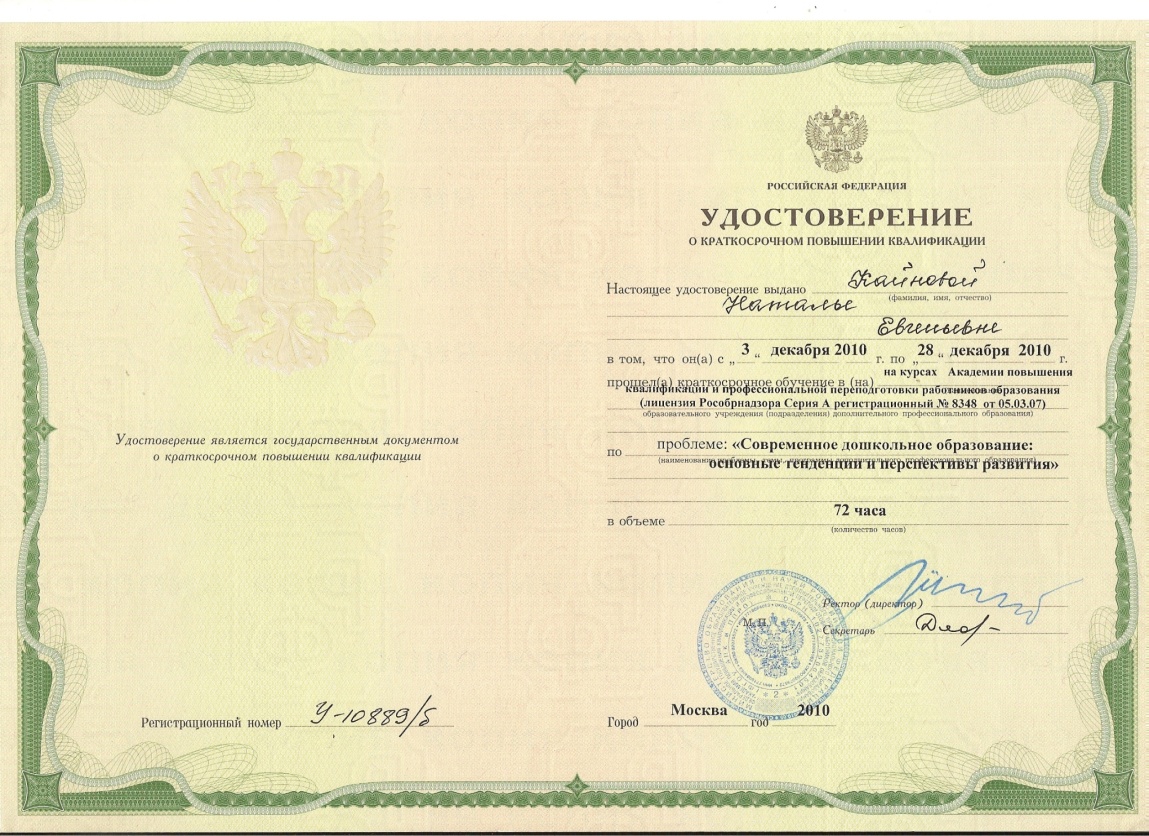 72часа
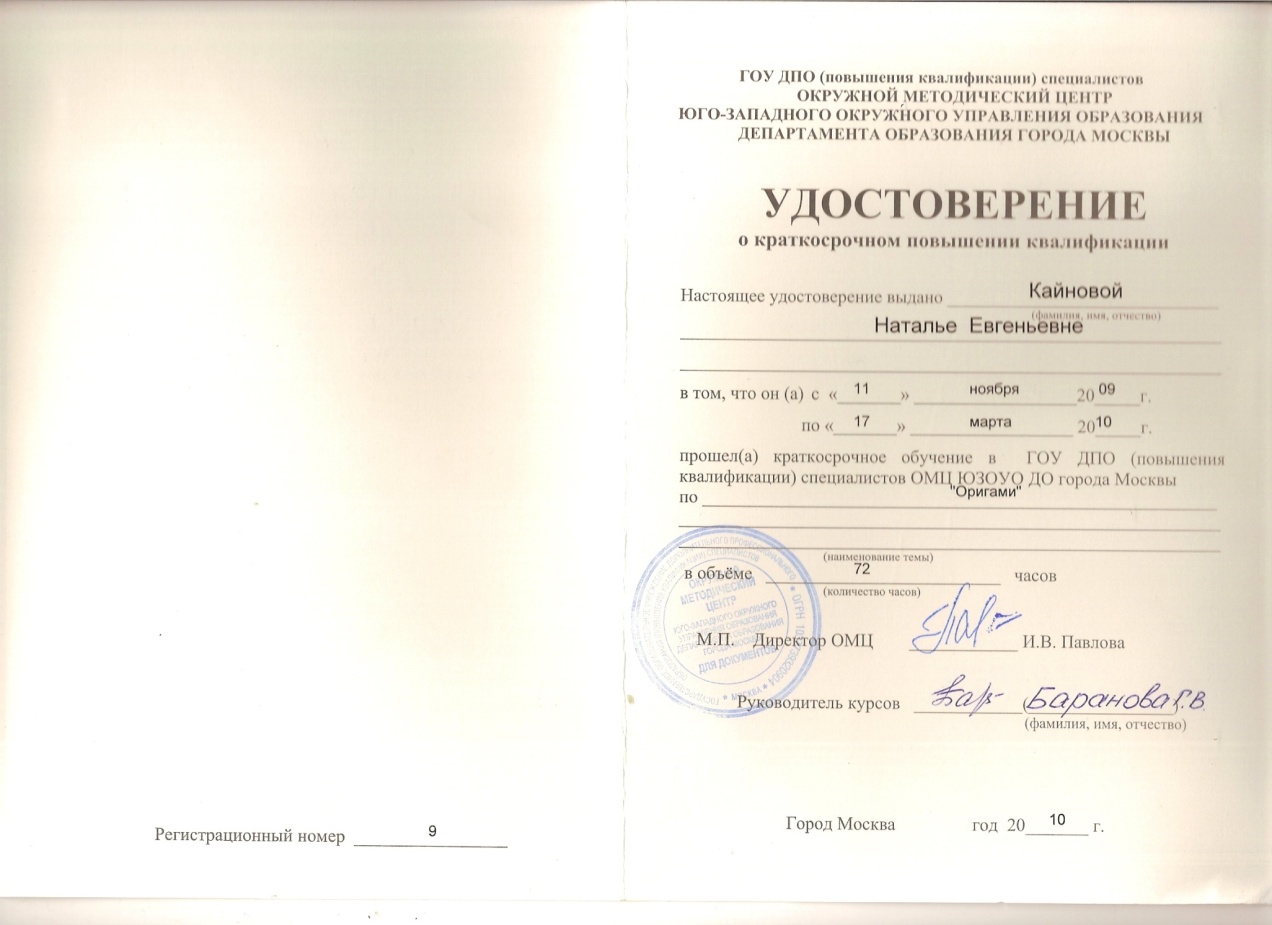 72часа
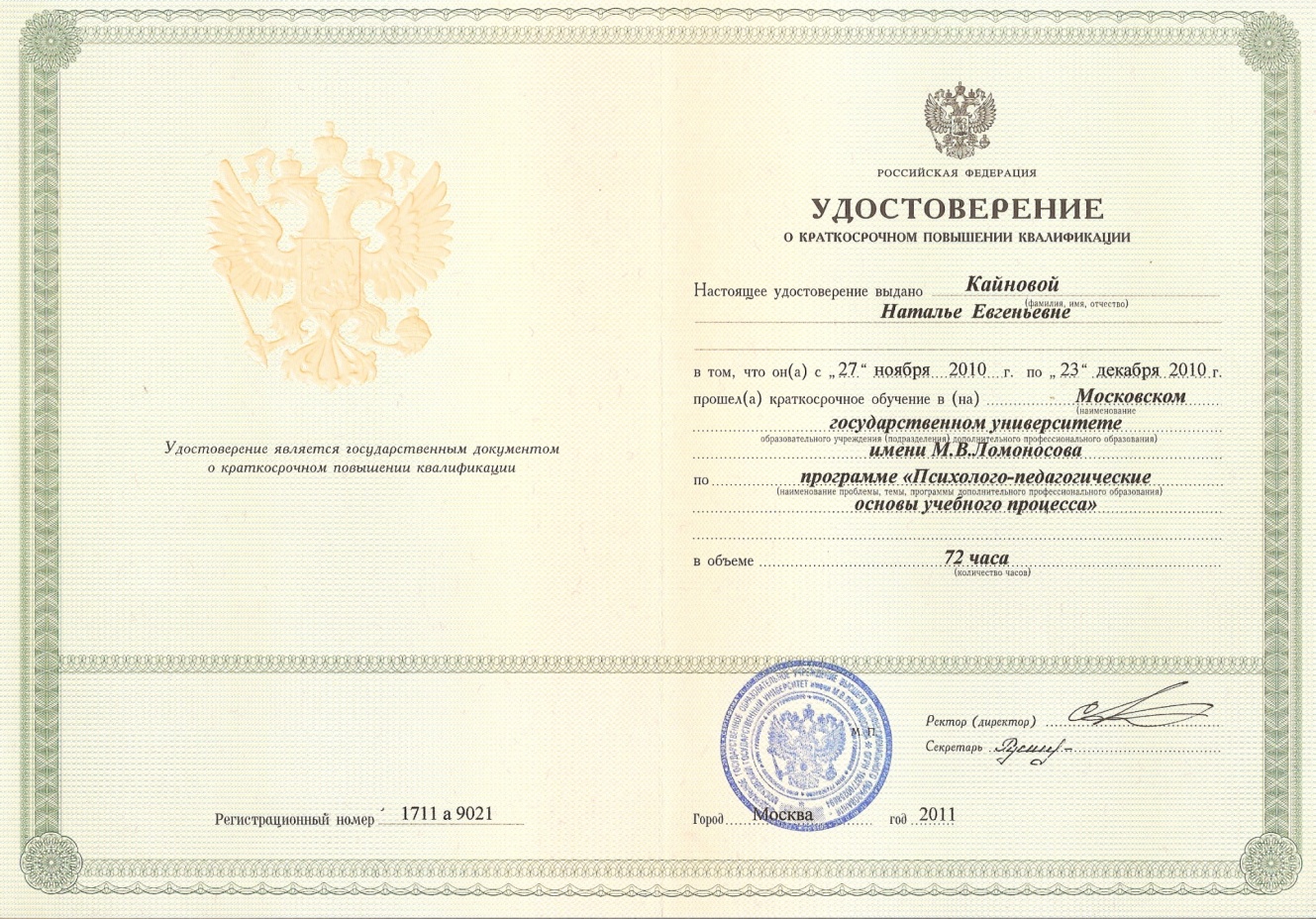 72часа
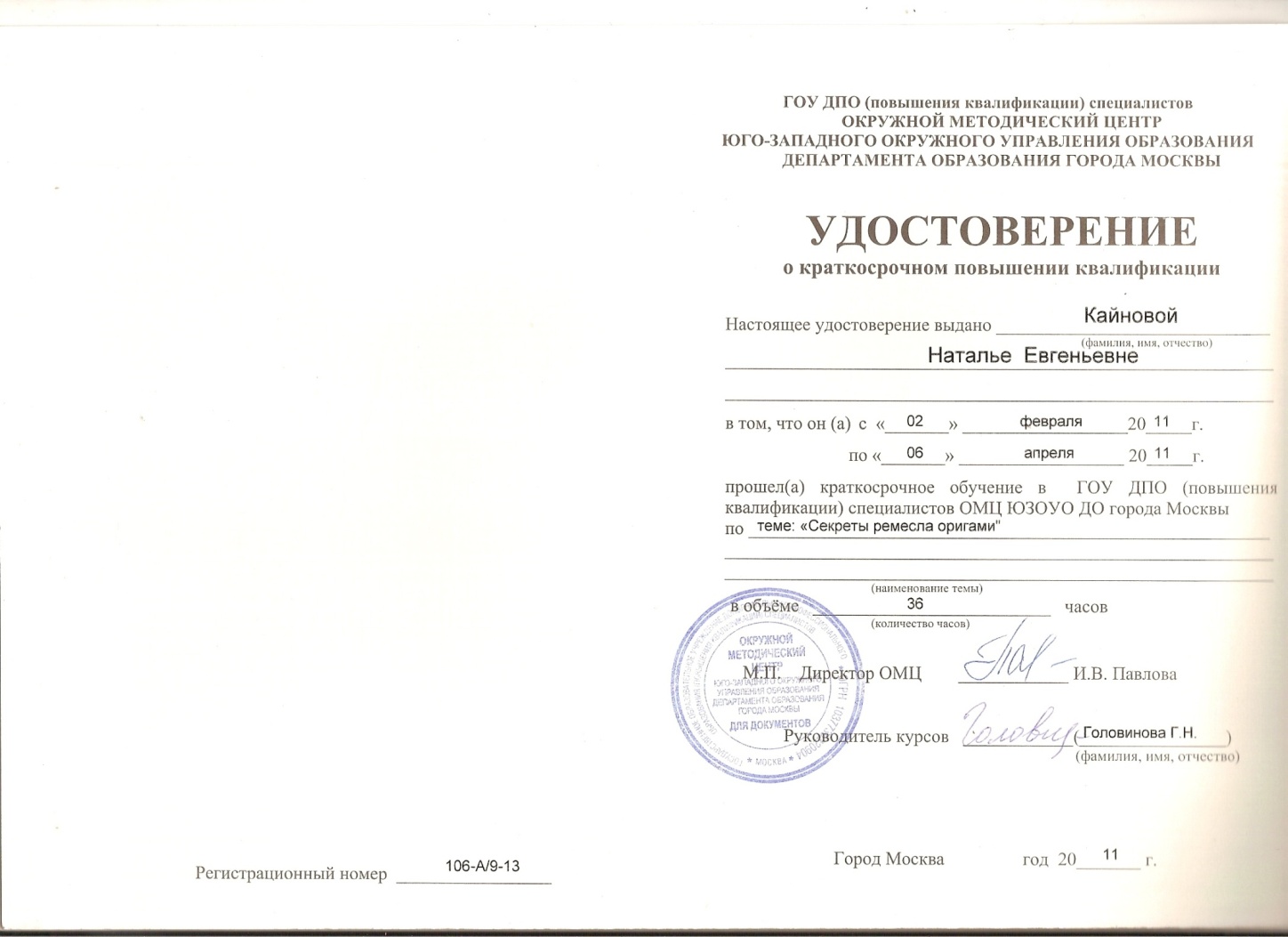 36 часов
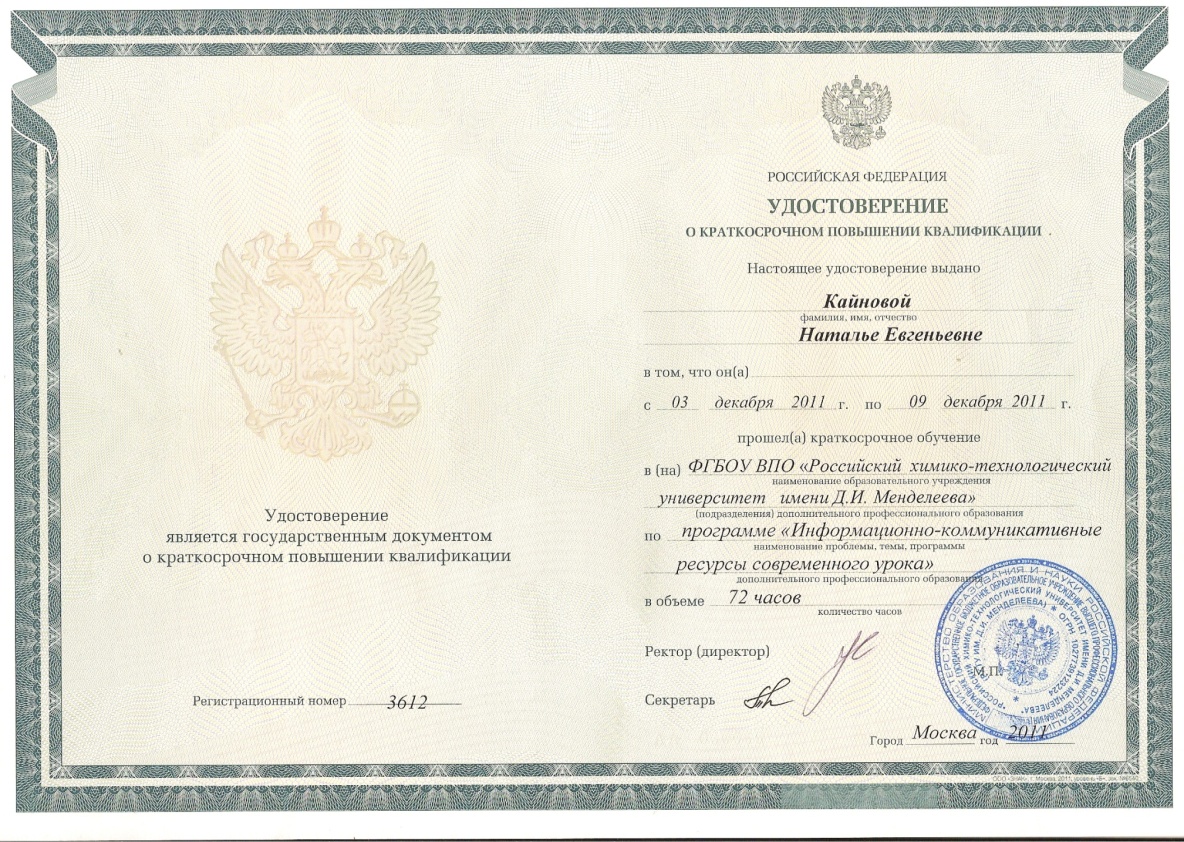 72часа
22.12.11- 15.04.2012 г.   курсы ИКТ - компетентность – модуль 1-72ч.
  http://nachalka.seminfo.ru/user/view.php?id=68146&course=1